A Stream-Focused Education
Preparing for 21st Century and More…
Barbara J. Smith, PhD
ZPD School & Curriculum Design
Out of the Weeds…A ‘STrEAM’ Approach
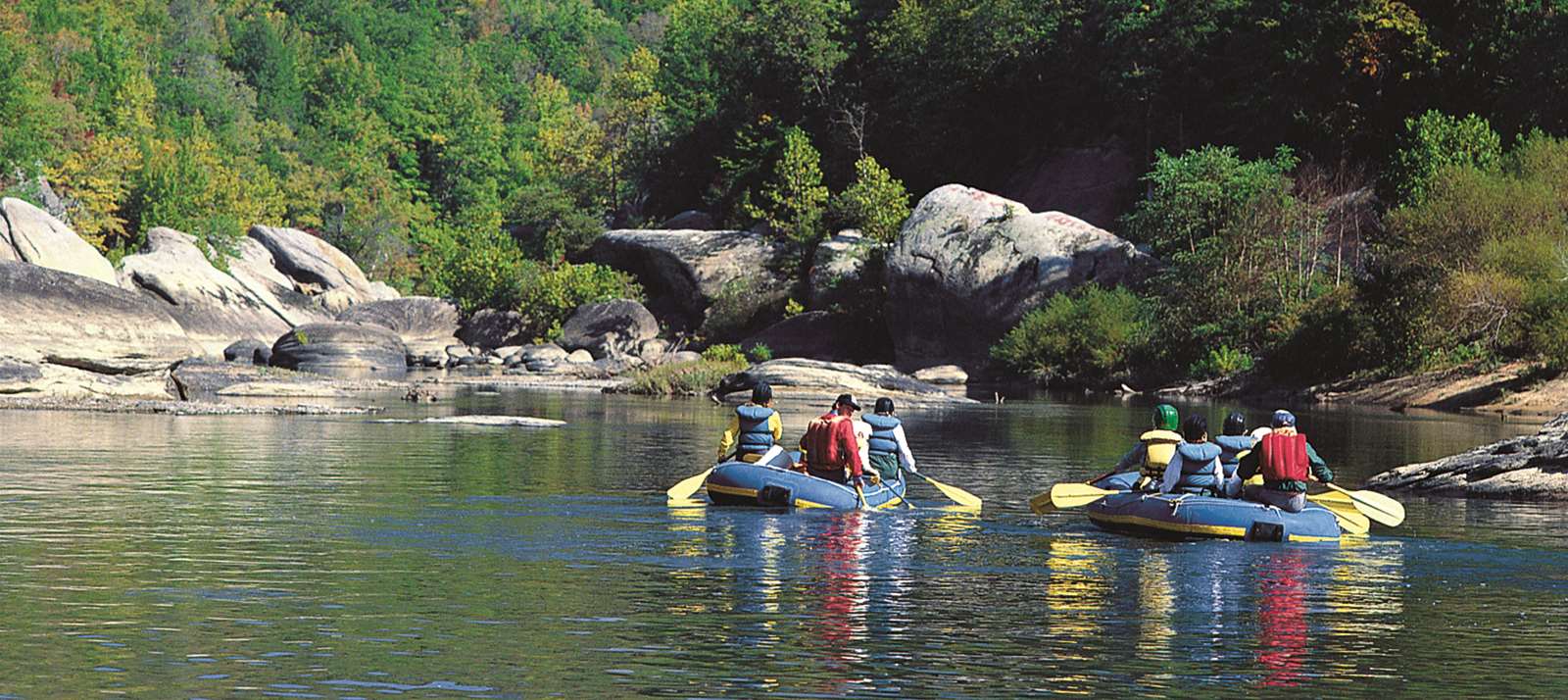 Science & 
Measurement
Technology
RELATIONSHIPS
ELA & 
  Social Studies &
  World Languages
Arts & Athletics
Math
SCIENCE & MEASUREMENT
Volume of advances in science requires an increase in time for science education
Science could be divided into separate subjects (Life Science; Engineering Science; Chemical Science; Physics) that would be important for all students to experience
Science should not be an optional subject in high school
Mastery approach to teaching and learning Science can increase student selection of science courses
Measurement unit in mathematics could be integrated within Science classes – as Science is the ideal applied context for comparing actual 2D and 3D measurements
Entrepreneurship and internships in science can be integrated into Science course work
TECHNOLOGY & RESEARCH
Technology is a tool to support learning in all subject areas
Technology is not synonymous with innovation, but can aid in supporting innovative ideas and analysis
Scope and Sequence for specific software mastery and application needs to part of a progressive school curriculum
Technology can be linked directly with project-based research 
Research activities with creative expectations enhance learning
Scope and sequence for mastery of qualitative and quantitative research methods and library skills within project/problem/inquiry based learning needs to be part of a progressive school curriculum
Statistics and data management mathematics can be embedded within an Inquiry/Research and Design course
Context for research integrates well with Social Studies and social justice issues
Family Projects
Parent involvement in school aids student success
parents as co-learners – research and co-edit a project each semester/year Vygotsky’s ZPD (interaction of expert and novice learners) 
Parents have unique opportunity to be in 1:1 (most effective learning setting)
Curiosity can be a social experience (not hiding parent support/learning)
Meaningful home study – rather than boring worksheets
Doesn’t replace reading – but adds in dialogue about non-fiction 
Examples of projects include: create a planet; create your own family flag or tree; design the 51st American state or two more Canadian provinces; publish a book of billions; create a book of ‘parts’; create your own insect….
ELA & Social Studies & WORLD LANGUAGES
ELA  (English Language Arts)
incorporates fiction and non-Fiction reading, writing, speaking, listening, and media literacy
Non-fiction context can be based on Social Studies and Science content as well as an emphasis on biographies and autobiographies 
Address social justice issues
SOCIAL STUDIES
Learning about local, national, global/international world(past and present)
Introduce history in a chronological order 
Emphasis on increasing perspective 
All students should experience Model UN integrated within History courses
WORLD LANGUAGES
Understanding culture with language
Immersion within cultures to apply understandings
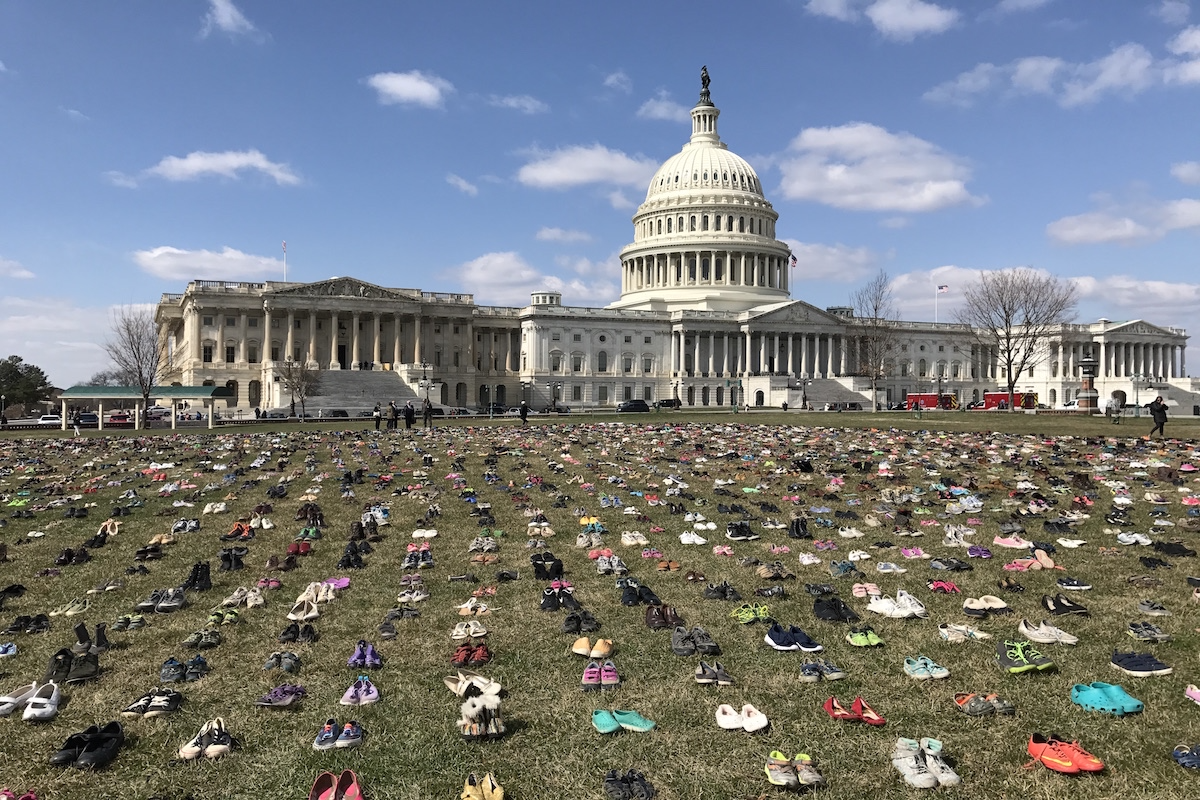 Students having a SAY; Social Justice Contexts
SOCIAL JUSTICE
Prompt: CNN Hero search (media literacy)
Charity search  - read and gather at least 20 talking points 
Poster Outline – created a promotional poster to share ideas (also served as business letter outline – sent to US President)
One student asked government to increase funding for  juvenile brain cancer drugs
compelling argument….more funds were legislated after over 30 years without any funding
learned about paragraph writing inside business letters -within context of a real cause 
Most students received responses from President Obama  -adding to the authenticity of the task
MEDIA MESSAGING
Examining media messages for truth requires the capacity to critically analyze perspective and understand the credibility of sources.
 
“There are so many personal, social, health and political facts that require back-checking before we should purchase products or vote in civic elections”
ARTS & ATHLETICS
ARTS:
Concentrated daily emphasis in semester/term modules that focus on either music, visual arts, drama/film or dance education
Emphasis on performance/exhibition and participation

ATHLETICS:
A daily experience to support development of body and mind
Includes an emphasis on fitness for health
Experience in mastery of movement patterns that enable students to apply movement within a full range of physical activities
Martial Arts and yoga can be valuable physical and mental experiences

*Young people involved in arts and athletics outside school system should be given credit for extra-curricular involvement and commitment
MATH
Need for significant time to MASTER ‘Pure Math’ concepts
Whole Numbers
Part Numbers 
Geometry

*Problem Solving integrated in each units
*Financial Literacy can be formulated as a key  component of part numbers
chess, board game and card play can support spatial and strategic learning 
*Include culminating math projects
Relationships
“How we relate to ourselves and others is at the core of social and emotional learning (SEL). Psychology and sociology should be part of a progressive scope and sequence of learning from the first day of school, not appear as an option beginning at college” (Smith, 2018).
Inserting the “R” into STEAM
Character Education Programming (Lifeskills; co-op experiences; internships; community and global service; college preparation; health education; religious education…)
Cooperative and independent skills and habits demonstrated in all subject areas
Student- led school or community campaigns (assemblies; letters to restaurants about using paper straws; eliminating plastic bags at grocery stores…)
SAMPLE SEL SCOPE & SEQUENCE
Meaningful & challenging – Not?
sobering statistics
incidence of a major depressive event in teenagers rose by 37% between 2005 and 2014 (Mojtabai, Olfson & Han, 2016)  
suicide rate in the United States increased 24% between 1999 and 2014  (Curtain, Warner & Hedegaard, 2016)
Suicide is among the leading causes of death in 15-24 year old Canadians, second only to accidents; 4,000 people die prematurely each year by suicide (Mental Health Commission of Canada, 2014)

”We need to make more room in the curriculum for mental health, if only to address the compelling data of increased depression and suicide rates” (Smith, 2018).
SEL CONTRIBUTES to overall intelligence
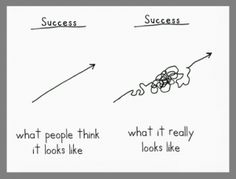 Gardner introduced idea of multiple intelligences decades ago
can be argued that each distinct form of intelligence contributes to the overall ‘whole’ of one’s intelligence
Given that Gardner identified both personal (intrapersonal) and social (interpersonal) intelligences, it is unfortunate that many schools do not teach explicit courses in social and emotional development.
Such a gap in programming could diminish the school’s overall intellectual return.
Success – not a simple pathway
Developing character /employability
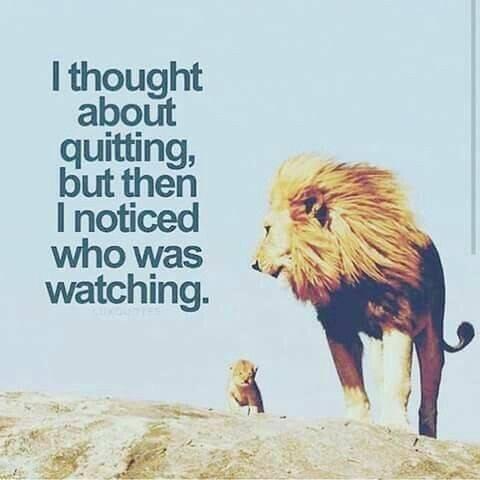 persistence & diligence
 responsibility
 caring
 adaptability and resilience
teamwork and collaboration
open-mindedness
honesty
empathy
*peer teaching
Doing the right thing – not so simple
Building a reputation of integrity based on ethical actions can happen at home and at school
concern about widespread cheating happening in schools is alarming: 

“Today’s students do not need to write answers on the insides of their hands or pay another student to write their research papers to cheat academically. In many cases, all they need is a cell phone, a search engine and sometimes a credit card. With so much information available at the touch of a button, student understanding of what is cheating, what is shady and what is perfectly acceptable when it comes to finding answers, is a little bit murky” (Lynch, 2017).
Service learning
Through service-learning, students can gain significant experiences of reflecting and acting upon the world alongside fellow students, faculty, and community partner” (Brooks, 2017, p. 7).

Co-founder of Free the Children/We.org, Craig Kielburger  claimed his organization had humble beginnings. At first, it was “little more than a small group of classmates eager to raise awareness about child labor. None of us had much experience with social justice work – just a desire to take action.”
Lucy Anne’s place
Intergenerational program (Surprise, Arizona), Wirtzie pre-school students visited seniors at a nearby community center on a regular basis
young students developed pro-social skills

Diane York (lead teacher): “The grandparents and kids laugh, they talk — and they learn...”. She added students “need to see that it’s OK to age, it’s OK to be sick” (Ritchie, 2017)
Jalen rose leadership Academy
secondary charter school in Detroit
weekly student field trip to government supported nursing center (which housed over a thousand seniors/former war vets)
Students formed relationships with seniors who helped students with goal setting
students interviewed buddies and used the information in their English class to write and publish an anthology of the senior biographies
BARRIERS to SEL
Diminished status compared to ‘test-able’ subjects
‘Time’ dedicated in-between ‘study’ (assemblies; afterschool)
Lack of room in the schedule
Assessment is less rigorous (on report cards)
Assumption that experts must teach it 
Splintering and isolated promotion of specific areas of social and emotional development (leadership, career preparation, character education, anti-bullying campaigns, health education, service learning, study and university preparation, drug education, family life education, internet safety, lifeskills, nutrition, time management, volunteerism, internships…)
A random approach to social and emotional development curriculum -  on an “as needs basis” (in other words, a ‘crisis management’ approach)
Barriers (continued)
8. Repetitive nature of curriculum – Lack of comprehensive and coordinated curriculum that increases concentrated placement of study, rather than “all about me” every year.
9. Lack of connection and link to other subject areas
10. Notion that free flow of conversation during advisory or homeroom groups is enough
11. Idea that social and emotional development will be taught within ‘social justice’ themes in ELA classrooms
12. Somewhat of a “this is good enough” attitude on the part of curriculum decision-makers
13. Lack of pre-service education that supports the teaching of social and emotional development
14. Lack of representation of social and emotional development leaders at the curriculum decision-making table
STREAM–FocUSED EDUCATION
Synthesized
Balanced
Equitable
Meaningful
Engaging